BAŚNIE I LEGENDY
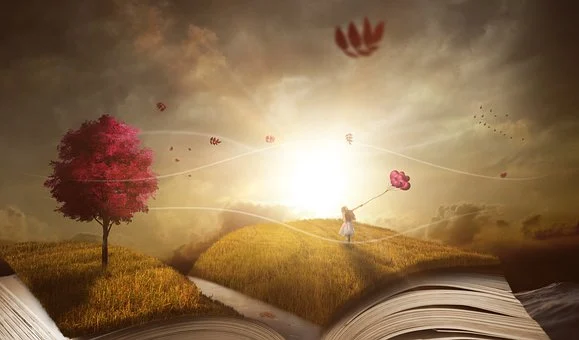 BAŚŃ
Gatunek epicki, ukształtowany w kulturze ludowej, odznaczający się obecnością pierwiastków fantastyki i cudowności, które harmonijnie łączą się ze światem realnym 
W baśniach zawarta jest ludowa mądrość gromadzona przez wieki i przekazywana 
      z pokolenia na pokolenie
Zdarzenia rozgrywają się w nieokreślonym miejscu i czasie
BAŚŃ
Cechy kompozycyjne baśni to: magiczność, fantastyka, antropomorfizacja świata przyrody, ideały sprawiedliwych zachowań, umoralniające zakończenie w formie pouczenia, tryumf dobra nad złem
Bohaterowie uczynni, odważni, pracowici, wdzięczni, jak i okrutni, chciwi, zazdrośni, leniwi, bezwzględni
BAŚŃ
Adresatem utworu jest zarówno dziecko jak i człowiek dorosły 
Baśń w wersji klasycznej wyrastała z wiary w ostateczny triumf dobra
Baśń ludowa opiera się na motywach wędrownych wywiedzionych z tradycji ustnej
BAŚNIE
Najstarsze ze znanych baśni pochodzą z literatury indyjskiej oraz arabskiej
Zostały rozpowszechnione w XVIII i XIX wiecznej Europie za sprawą wydanego przez M. Gallanda zbioru „Tysiąc i jedna noc”, w Polsce znany jako „Księga tysiąca i jednej nocy”
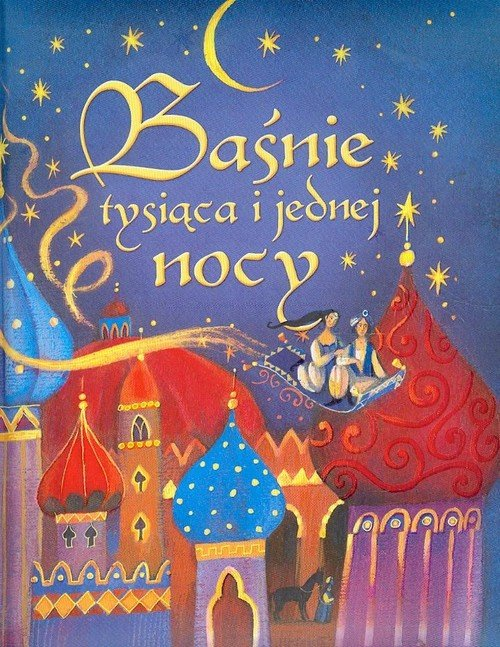 BAŚNIE POLSKIE
W rozwoju polskich baśni szczególną rolę odegrała Maria Konopnicka jako autorka  „O krasnoludkach i sierotce Marysi”. Najbliższe wzorcowi stworzonemu przez Konopnicką są utwory E. Szelburg-Zarembiny 
     („Królestwo bajki”)
BAŚNIE POLSKIE – Hanna Januszewska
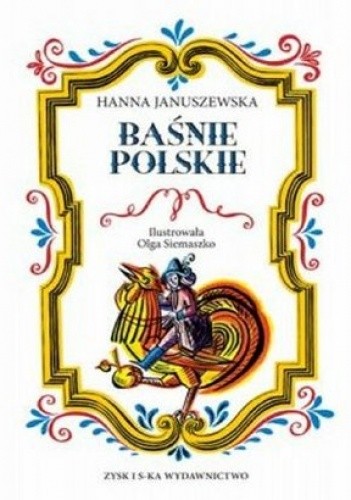 „Baśnie polskie”
„O Bartku doktorze i inne baśnie”
„Złota jabłoń”
BAŚNIE POLSKIE – Joanna Porazińska
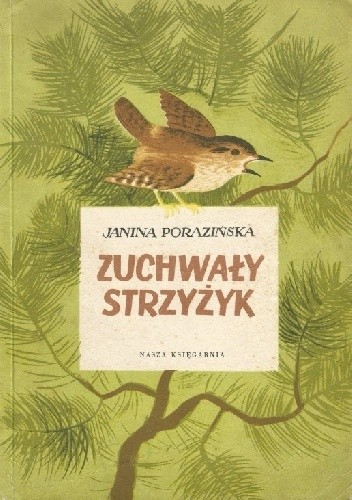 „Baśń o siedmiu krukach”
 „Za górami…. Za lasami…”
„Czarodziejska księga”
 „Zuchwały strzyżyk”
BAŚNIE POLSKIE - Ewa Szelburg-Zarembina
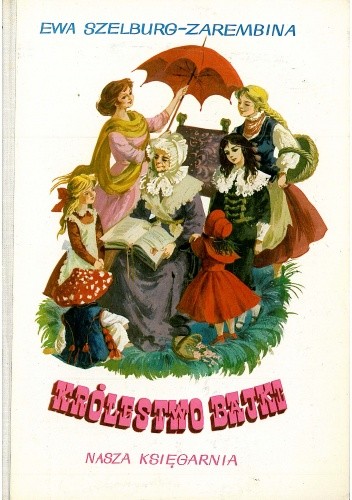 „Ogród króla Marcina”
„Królestwo bajki” 
„U leśnego dziadka”
BAŚNIE
ANDERSENA
BAŚNIE ANDERSENA
Zbiór literackich baśni prozą (1835-72) opracował w Danii Hans Christian Andersen, które przyniosły mu światową sławę
Łączą w sobie wiele motywów ludowych, zapamiętanych przez Andersena z dzieciństwa, można też odnaleźć źródła literackie
Otoczone atmosferą poetyckości często ukazują dobro świata i radość życia, czasem przesiąknięte są pesymizmem
BAŚNIE ANDERSENA
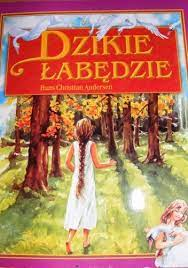 „Księżniczka na ziarnku grochu”
 „Królowa Śniegu”
 „Słowik”
 „Calineczka”
 „Mała Syrena”
„Dzikie łabędzie”
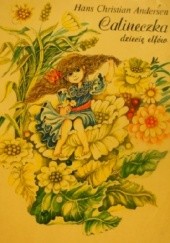 BAŚNIE
BRACI GRIMM
BAŚNIE BRACI GRIMM
Zbiór baśni prozą, ukazujących się 1812-15
Tytuł oryginalny „Kinder –und Hausmärchen. Gesammelt durch die Brüder Grimm”
Zaliczane do światowego kanonu klasyki literatury dla dzieci i młodzieży
BAŚNIE BACI GRIMM
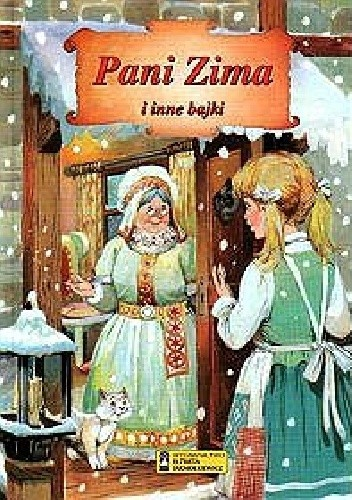 „Kopciuszek”
„Pani Zima”                                                    
 „Królewna Śnieżka”
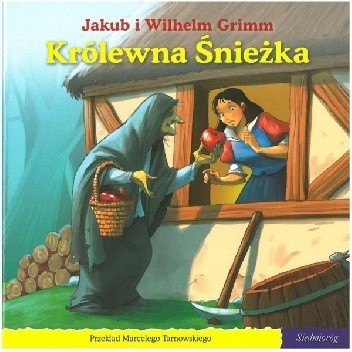 BAŚNIE
CHARLES PERRAULT
BAŚNIE CHARLES PERRAULT
Zaliczane do światowego kanonu klasyki literatury dla dzieci i młodzieży
Oparte na motywach ludowych 
Liczne motywy pochodzą z literatury włoskiej i  orientalnej
BAŚNIE PERRAULTA
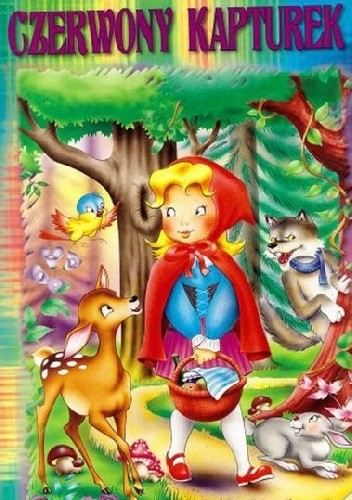 „Tomcio Paluch”
„Czerwony Kapturek”
 „Kot w butach”
 „ Sinobrody
BAŚNIE DALEKIEGO WSCHODU

Wybór baśni z kultur: japońskiej, chińskiej, mongolskiej, koreańskiej, filipińskiej, wietnamskiej i kambodżańskiej
BAŚNIE CARSKIEJ ROSJI
Jezioro złotych ryb
Podarunki mędrca z gór
Książę i żebrak
Kniaź Iwan
Córka puszczy
BAŚNIE Z DALEKICH MÓRZ I OCEANÓW
O Olafie i jego czarodziejskiej piszczałce - baśń z mórz północnych
Biały rekin - baśń znad fiordów północy
O Wyspie Szczęścia - baśń północna
BAŚNIE Z DALEKICH WYSP I LĄDÓW
O radży, drwalu i zwierzętach – baśń z wyspy Celebes
Poszukiwacze słońca – baśń z wysp polinezyjskich
O niewdzięcznym królu i wdzięcznych zwierzętach – baśń z  Indii
BAŚNIE ANGIELSKIE
O kukułce za płotem
O studni na końcu świata
Gniazdo sroki
Księżniczka Cantenbury
ZNACZENIE BAŚNI
Funkcja poznawczo-edukacyjna – jej istotą jest wykształcenie zdolności do rozumienia czytanej lub słuchanej literatury, doskonalenie pamięci i koncentracji, nauka wypowiadania się na temat poznanej treści, nauka rozumienia metaforycznego przesłania baśni, które pozwala rozwiązywać trudności
Funkcja emocjonalna – uczenie się nazywania emocji, rozumienia stanów emocjonalnych, zdolność do bardziej świadomego kierowania swoim zachowaniem
ZNACZENIE BAŚNI
Funkcja terapeutyczna – dzięki identyfikacji z bohaterem, a także wskazaniu właściwej drogi postępowania baśnie wzmacniają poczucie własnej wartości, uczą wiary we własne możliwości sprawcze, rekompensują samotność
Funkcja relaksacyjna – skłania do optymistycznego patrzenia na otaczający świat, daje możliwość ucieczki od doznawanych w rzeczywistości niepowodzeń, pozwala na wyciszenie emocji i zachęca do pozytywnego myślenia
LEGENDA
Epicki utwór literacki, którego fabuła jest osnuta wokół jakiegoś autentycznego wydarzenia  lub faktów z życia znanych postaci, silnie nasycony pierwiastkami fikcji literackiej
Zawiera elementy fantastyczne, ale odwołuje się zawsze do jakiegoś wydarzenia lub osoby, które lokalizuje    
     w dokładnie określonym miejscu
LEGENDY
Związane z dobrze zlokalizowanym geograficznie miejscem np. „O rycerzach uśpionych w Tatrach”
Wywodzą się z folkloru wiejskiego np. „Historia Janosika” jak i miejskiego np. „Legenda o bazyliszku”, „Legenda o krakowskim smoku”
Odnoszą się do wydarzeń związanych z etymologią nazwy miasta  np. „Legenda o Warsie i Sawie” 
      lub znaczeniem jego herbu np. „Legenda o poznańskich koziołkach”
LEGENDY
Motywy legendowe często powracają w literaturze dla dzieci:
			Jan Kasprowicz -  „Bajki, klechdy i baśnie”
			Janina  Porazińska – „Legendy” 
			Artur Oppman – „Legendy warszawskie”, „Legendy polskie”
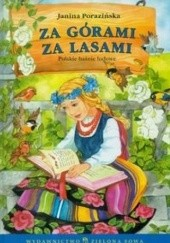 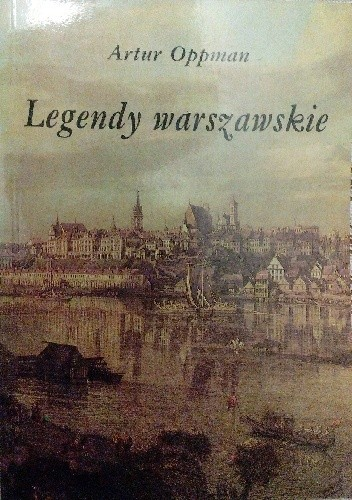 LEGENDY
POLSKIE
LEGENDY POLSKIE
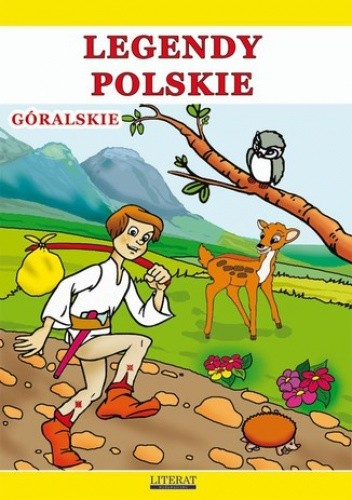 „Smok Wawelski”, „Waligóra i Wyrwidąb”, „Lajkonik” ( legendy małopolskie)
„Legenda o Janosiku”, „Śpiący rycerze w Tatrach”(legendy góralskie)
„Król Popiel” (legenda kujawska)
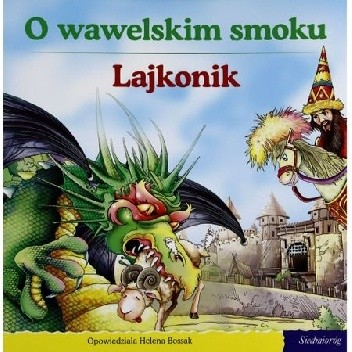 LEGENDY POLSKIE
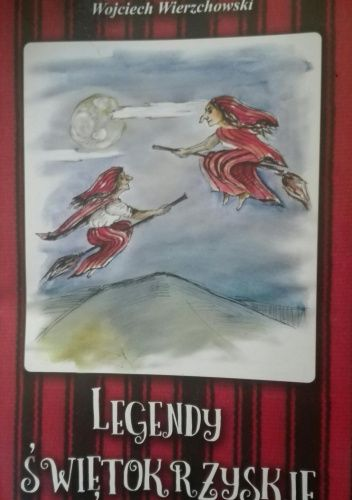 „Sabat na Łysej Górze”, „Dąb Bartek” (legendy świętokrzyskie)
„Lech, Czech i Rus”, „Poznańskie Koziołki” (legendy wielkopolskie)
„Wars i Sawa”, „Bazyliszek”, „Złota Kaczka” (legendy mazowieckie)
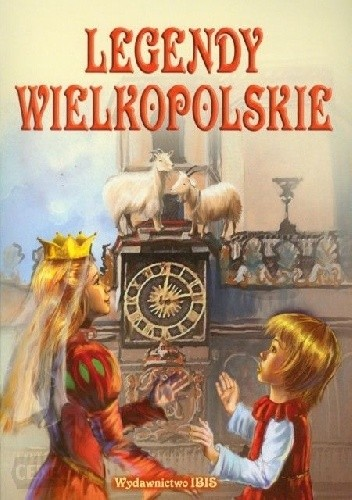 ZNACZENIE LEGEND
Są pierwszym elementem folkloru i tradycji 
Przechowują historię, tradycję, życiową mądrość, wartości
Bogactwo słownictwa, wymowa, nazwy własne, wyrażenia regionalne dokumentują przeszłość narodów
ZNACZENIE LEGEND
Gromadzą zapisane zbiorowe doświadczenie społeczności i jej  mądrość
Przestrzegają przed przedkładaniem wartości materialnych nad duchowe
Kształtują naszą świadomość narodową, zapoznają nas z historią okolicy i ojczyzny
Źródła
Słownik literatury dziecięcej i młodzieżowej, Ossolineum, Wrocław, 2002
https://biblioteka.pl/
https://lubimyczytac.pl/